Divergent Views of Baptism
Acts 16:13-15
VS
Modern Example
[Speaker Notes: Lesson based upon an event held by Christ Evangelical Church in Bellingham, Washington on June 23, 2013.  Several weeks previous to that event, Joe Price (local to the area) wrote a short article expressing the differences between the event (scheduled weeks in advance, with registration for baptism and the promise of free hot dogs) and Bible baptism.  This sermon used that article, which appeared in the June 9, 2013 issue of “The Spirit’s Sword” as source material.
Preached at West Side on July 7, 2013 PM
Print Slides: 1,3-4,8,17,20]
Acts 16:13-15
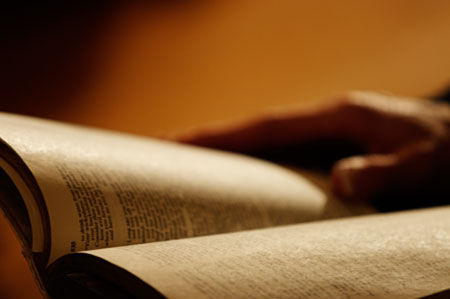 And on the Sabbath day we went                                               out of the city to the riverside,                            where prayer was customarily made; and we sat down and spoke to the women who met there. 14 Now a certain woman named Lydia heard us. She was a seller of purple from the city of Thyatira, who worshiped God. The Lord opened her heart to heed the things spoken by Paul. 15 And when she and her household were baptized, she begged us, saying, “If you have judged me to be faithful to the Lord, come to my house and stay.” So she persuaded us.
Bellingham, Washington
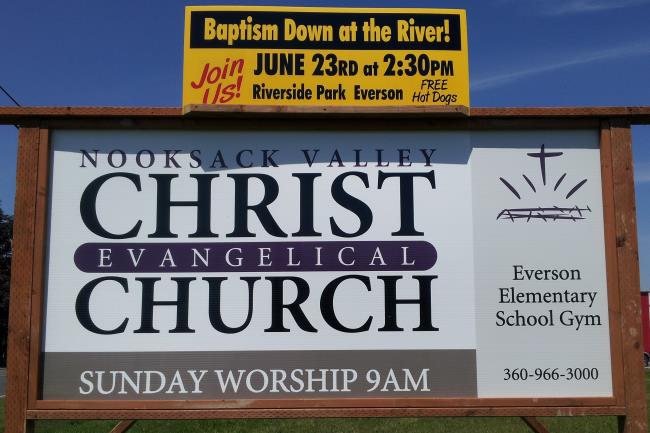 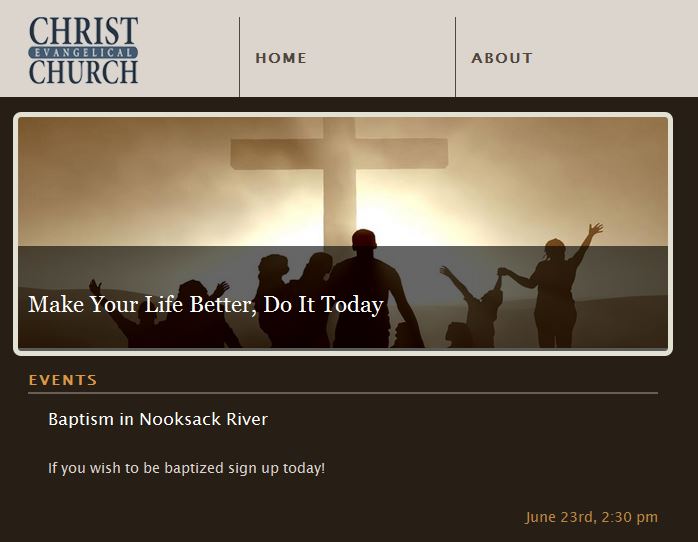 Note:  Scheduled at least several weeks in advance.  I became aware of it on June 9, 2013.
Similarities in the Two Examples
Both involve immersion in water
(Gk. baptizo) – to dip, to immerse, to submerge
This is how it was done in the Bible!               Acts 8:38; Colossians 2:11-12
Acts 8:38
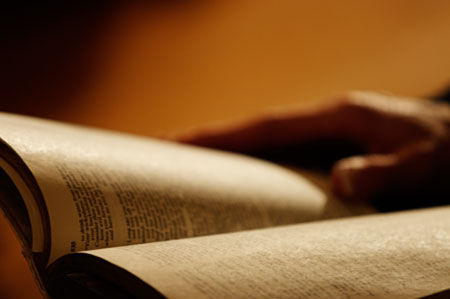 So he commanded the chariot                         to stand still. And both Philip                      and the eunuch went down into the water, and he baptized him.

Note:  Philip and the eunuch “went down” into the water.
Colossians 2:11-12
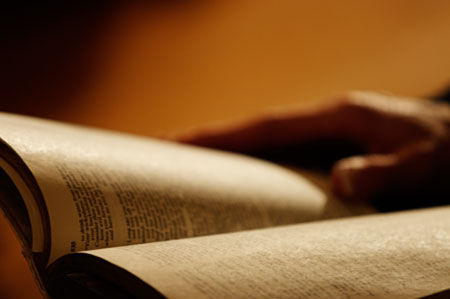 In Him you were also                    circumcised with the                       circumcision made without hands, by putting off the body of the sins of the flesh, by the circumcision of Christ, 12 buried with Him in baptism, in which you also were raised with Him through faith in the working of God, who raised Him from the dead.
Similarities in the Two Examples
Both involve immersion in water
(Gk. baptizo) – to dip, to immerse, to submerge
This is how it was done in the Bible!               Acts 8:38; Colossians 2:11-12
Both happen where there is enough water to immerse
Whether it is a river, ocean, lake, or baptistry, there must be enough water to immerse!
Matthew 3:13,16
Matthew 3:13-16
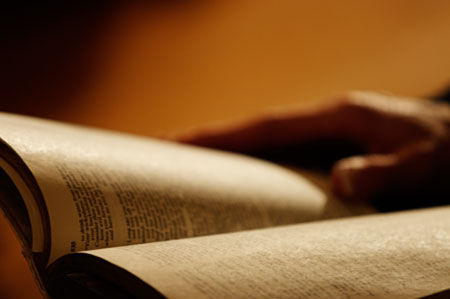 Then Jesus came from Galilee to                         John at the Jordan to be baptized                               by him. 14 And John tried to prevent Him, saying, “I need to be baptized by You, and are You coming to me?” 15 But Jesus answered and said to him, “Permit it to be so now, for thus it is fitting for us to fulfill all righteousness.” Then he allowed Him. 16 When He had been baptized, Jesus came up immediately from the water; and behold, the heavens were opened to Him, and He saw the Spirit of God descending like a dove and alighting upon Him.
Differences Between the Two Examples
Timing: Bible Baptism was immediate!
Acts 16:33; Acts 22:16
Acts 16:33
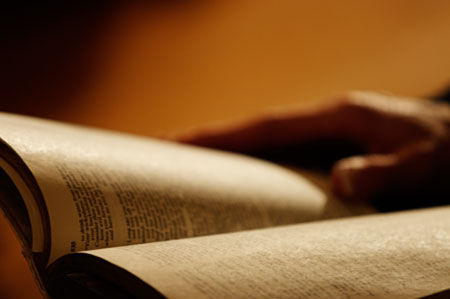 And he took them the same                            hour of the night and washed                       their stripes. And immediately he and all his family were baptized.
Acts 22:16
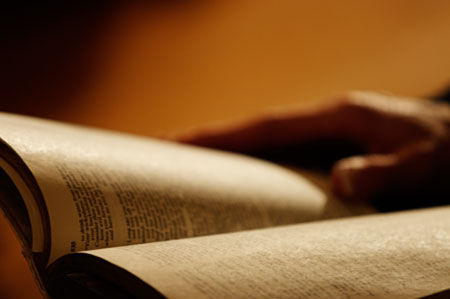 And now why are you waiting?                     Arise and be baptized, and wash                           away your sins, calling on the name of the Lord.
Differences Between the Two Examples
Timing: Bible Baptism was immediate!
Acts 16:33; Acts 22:16
Purpose:  Bible Baptism is to save!
1 Peter 3:21; Mark 16:16
Contrasted to belief of Christ Evangelical Church
1 Peter 3:21
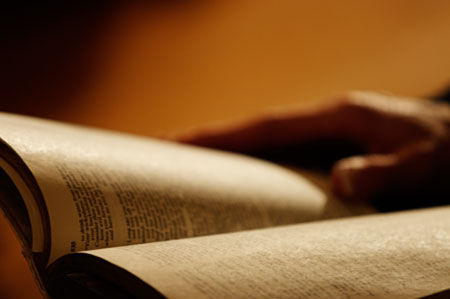 There is also an antitype                            which now saves us—baptism                      (not the removal of the filth of the flesh, but the answer of a good conscience toward God), through the resurrection of Jesus Christ.
Mark 16:16
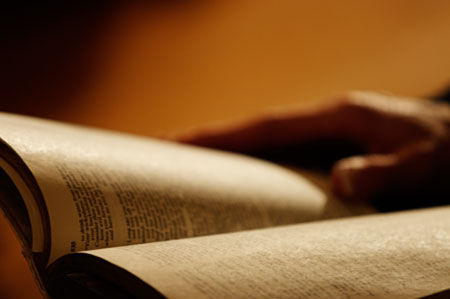 He who believes and is                         baptized will be saved; but he                         who does not believe will be condemned.
evangelicalbeliefs.com
“Based upon the penalty paid at the cross, we believe that the forgiveness of sins is granted by grace alone to those who will receive it by faith alone.”
“We believe in doing good works in grateful response to our pardon, not to cause it.  From our faith, acts of response will flow such as: obedience, compassion, baptism, communion, prayer, etc.”
Differences Between the Two Examples
Timing: Bible Baptism was immediate!
Acts 16:33; Acts 22:16
Purpose:  Bible Baptism is to save!
1 Peter 3:21; Mark 16:16
Contrasted to belief of Christ Evangelical Church
Event:  Bible Baptism is not a mere ritual or outreach event
Acts 2:37-38 (the immediate response of a convicted sinner)
Note Jesus’ warning about following Him for fleshly reasons (John 6:26-27)
Acts 2:37-38
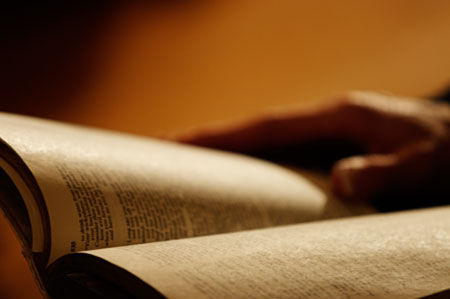 Now when they heard this, they                       were cut to the heart, and said to             Peter and the rest of the apostles, “Men and brethren, what shall we do?”  38 Then Peter said to them, “Repent, and let every one of you be baptized in the name of Jesus Christ for the remission of sins; and you shall receive the gift of the Holy Spirit.
John 6:26-27
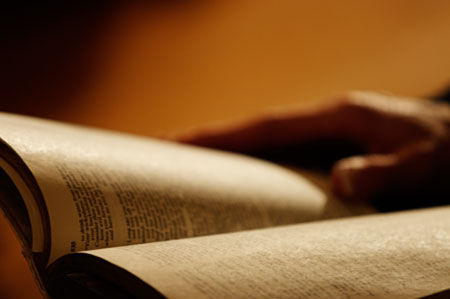 Jesus answered them and said,                “Most assuredly, I say to you, you                   seek Me, not because you saw the signs, but because you ate of the loaves and were filled. 27 Do not labor for the food which perishes, but for the food which endures to everlasting life, which the Son of Man will give you, because God the Father has set His seal on Him.”
Conclusion
Though these individuals may have been sincere in their “baptismal event”, what they did can’t be supported by the scriptures.
Bible baptism is the sincere and immediate response of a convicted sinner, who desires to have his sins washed away.
If this is something you desire, then respond to the question Annanias posed to Saul of Tarsus… (cf. Acts 22:16)
Acts 22:16
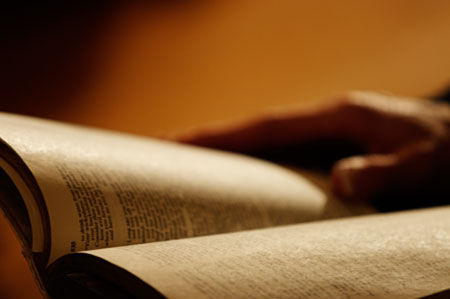 And now why are you waiting?                     Arise and be baptized, and wash                           away your sins, calling on the name of the Lord.